Variation theory.
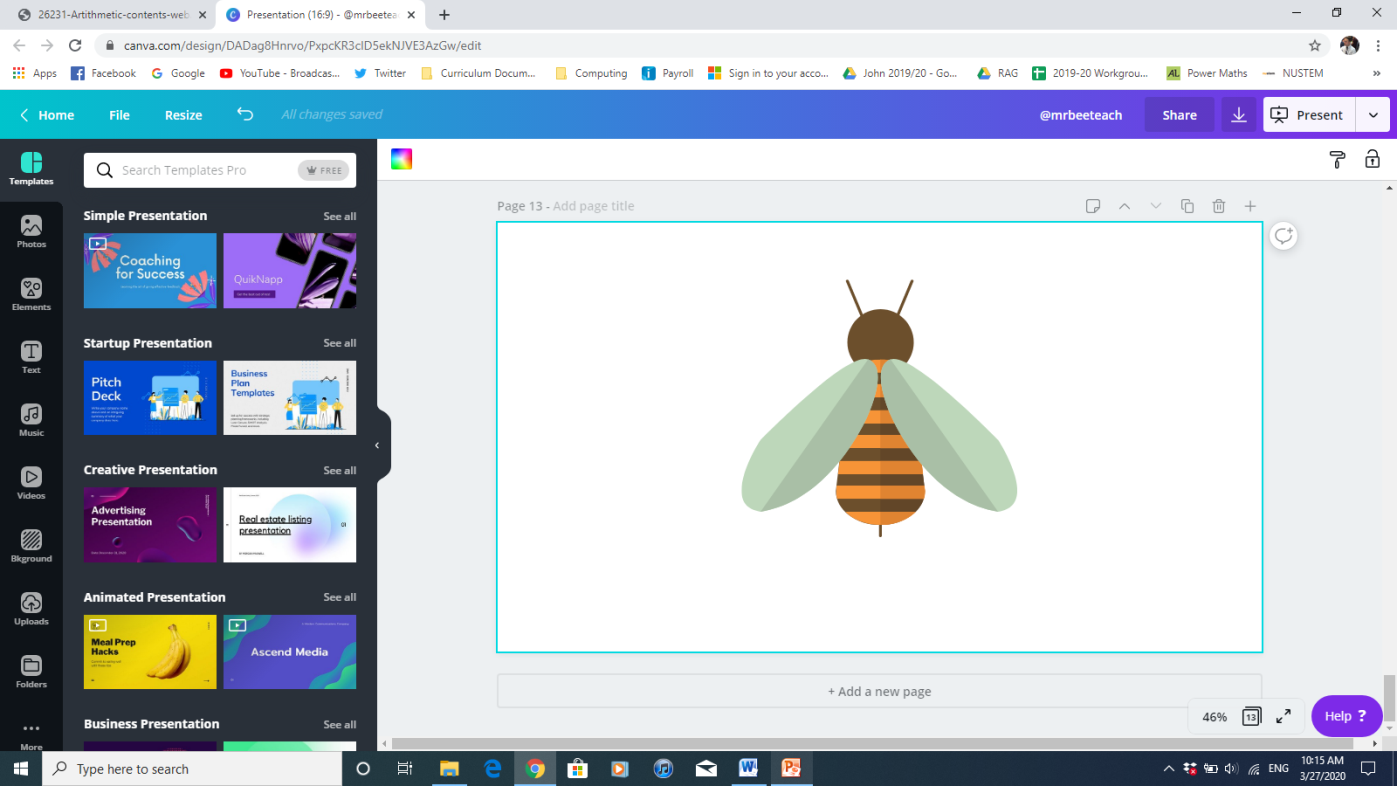 Year 6
Arithmetic Paper
Percent of amounts.
Instructions

You must not use a calculator to answer any questions in this test.

Questions and answers
You have 30 minutes to complete this test.  Work as quickly and as carefully as you can.  Put your answer in the box for each question.
All answers should be given as a single value.
For questions expressed as common fractions or mixed numbers, you should  give your answers as common fractions or mixed numbers.
If you cannot do a question, go on to the next one.  You can come back to it later, if you have time.
If you finish before the end, go back and check your work.
Marks
The number under each box at the side of the page tells you the number  of marks available for each question.
In this test, long division and long multiplication questions are worth
2 marks each. You will be awarded 2 marks for a correct answer.  You may get 1 mark for showing a formal method.
All other questions are worth 1 mark each.
Page 3 of 17
Page 4 of 17
Page 5 of 17
Page 6 of 17
Page 7 of 17
Page 8 of 17
Page 9 of 17
Page 10 of 17
Page 11 of 17
Page 12 of 17
Page 13 of 20
Page 14 of 20
Page 15 of 17
Page 16 of 17
Page 17 of 17
Variation theory	 Year 6	Percent of amounts.